Utveksling for ESST-studenter våren 2016
Universiteter vi har hatt utvekslings- studenter på de seneste årene
Hvor kan du reise?
Universidad Autonoma de Madrid
Ni aktive universiteter
Universitè de Strasbourg
IT-Universitetet i København
National and Kapodistrian University of Athens 
& National Technical University of Athens
Aalborg Universitet
Universitè de Namur
Universiteit Maastricht
Tallinn University of Technology
Universidade de Lisboa
08.09.2015
3
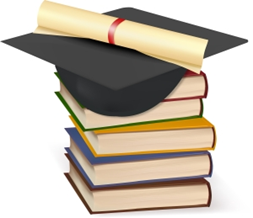 Hvordan fungerer det?
ESST-universitetene tilbyr ulike spesialiseringer (F.eks tilbyr UiO TIK4021 og TIK4011)
Du velger om du vil ta UiOs spesialisering og bli på TIK v15, eller om du vil dra på utveksling og ta en annen spesialisering
All undervisning foregår på engelsk
Du søker via studiekonsulent Lene. Frist: 31.oktober.
08.09.2015
4
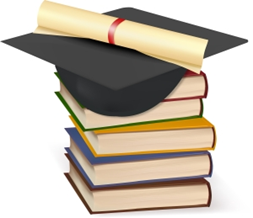 Hvordan søker du?
Skriv søknad på engelsk, max 3 sider:
Prioriter 3 spesialiseringer
Skriv hvorfor du er motivert for disse spesialiseringene
Legg ved en enkel CV
Skriv at IELTS/TOEFL-test i engelsk kan skaffes om nødvendig

Send søknad på epost til Lene innen 31.oktober kl 15.00. Du får svar i slutten av november.
08.09.2015
5
Hvordan er utvekslingsoppholdet organisert?
Studiestart ca. 1.februar, varer 1 semester.
Du følger undervisning i din spesialisering
Du får veileder fra vertsuniversitetet
Du begynner å skrive masteroppgaven på utveksling
	- Oppgaven leveres til TIK/UiO på vanlig måte
	- Du kan måtte levere fullstendig utkast i juli
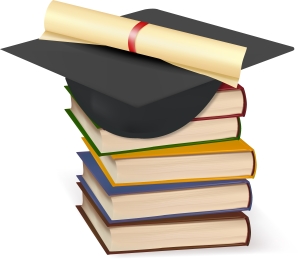 08.09.2015
6
Hvor finner du informasjon om avtalene?
UiOs avtalesider: http://www.uio.no/studier/utveksling/avtaler/avtaleeiere/sv/tik
ESST-nettverkets hjemmeside: http://esst.eu/
Kontaktperson/er på hver spesialisering.
Alumni-kontaktpersoner (spør Lene hvis du vil ha kontakt)
Se resten av denne Powerpointpresentasjonen
08.09.2015
7
Om avtalene
08.09.2015
8
Universitè de Namur - Belgia
Spesialiseringer:

1. Sociological and organizational aspects of IT

2. Historical, philospohical, ethical and governance aspects of IT and emerging technologies

3. Attention economy and grey ecology
08.09.2015
9
IT-Universitetet i København
Spesialisering:

Situated analysis of Global Connections
      - STS
      - Globale fenomener og utfordringer

Alumnikontakt:Vegard Torvund, vår 2014.
08.09.2015
10
Aalborg Universitet
Spesialiseringer:
Innovasjonssystemer og bærekraftig utvikling.
Ecological Change – Experiences from Greening of Industry, Organic Farming and Energy Production
Green Innovation Policy, Public Participation, and Environmental Impact Assessment

Alumnikontakt: Miriam Øyna, vår 2014.
08.09.2015
11
Tallinn University of Technology
Spesialisering:
Innovation policy and small states
Innovasjon i små stater
Teknologisk kapasitet i sentral- og østeuropa
Sentrum/periferi og innovasjon
08.09.2015
12
Université de Strasbourg
Spesialisering:
The politics of knowledge: Assessing and communicating risk
Vitenskapen og teknologiens påvirkning på hverdagslivet
Risikoanalyse – hvem og hvordan?

Alumnikontakt: Lene Kristin Olsen Grimstad, vår 2014.
08.09.2015
13
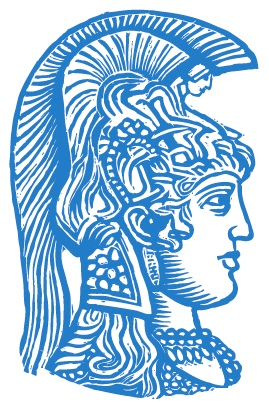 National and Kapodistrian University of Athens National Technical University of Athens
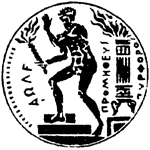 Spesialiseringer:

Philosophy and History of Science and Technology

Information Technology: Historical to Policy Considerations

Sociality and Materiality at a National Level

Science, Technology and Sustainability: North-South Comparisons
08.09.2015
14
Universiteit Maastricht
Spesialisering:
Science and Public Policy
Vitenskapens plass i politikken
Eksperter og politikere
Vitenskapsbasert policy

PS: Maastricht er svært aktive i ESST-nettverket. ESSTs studieleder, professor Jessica Mesman, jobber her.
08.09.2015
15
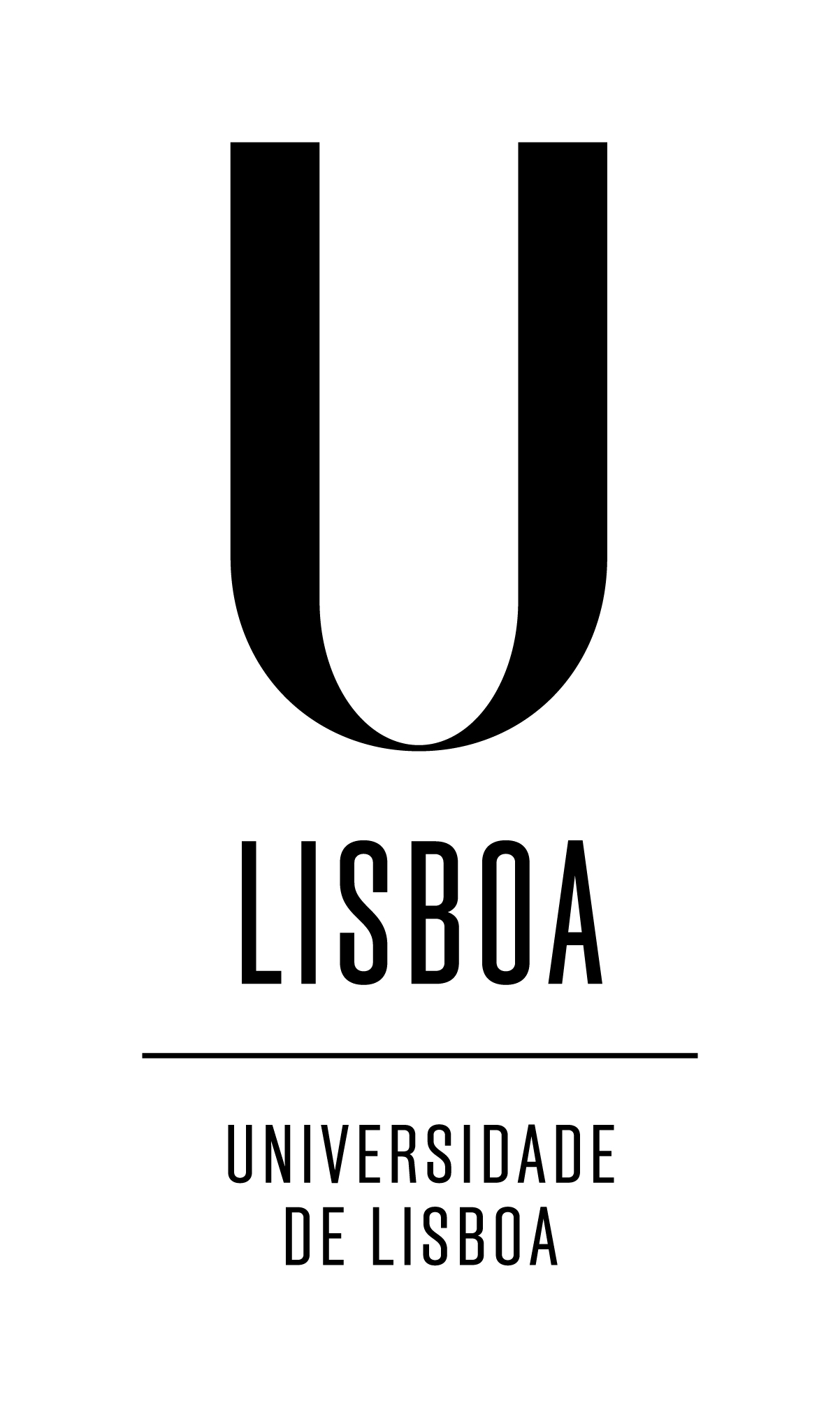 Universidade de Lisboa
Spesialisering:
Water management and water uses: Public participation, stakeholders’ involvement and the role of science.
Vann som naturressurs, klimautfordringer
Vannpolicy – involvering av stakeholders
Ekspertkunnskap og lekfolk
08.09.2015
16
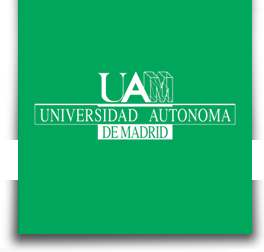 Universidad Autonoma de Madrid
Spesialisering:

Economics and Management of Innovation
Ledelse/styring og dens påvirking på innovasjon
R&D og innovasjonsplicy i EU
Ledelse og organisering av teknologisk innovasjon

Alumnikontakt: Maria Reinlie, vår 2015.
Obs! Kan være greit å kunne litt spansk språk
08.09.2015
17